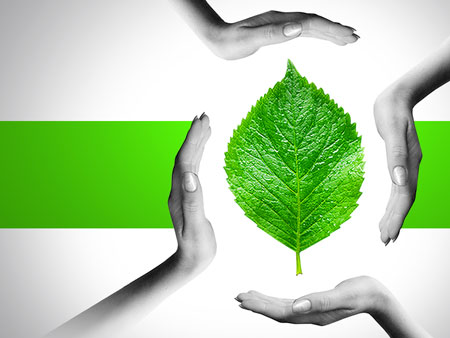 «ГеоБиоХим- LOGOS»
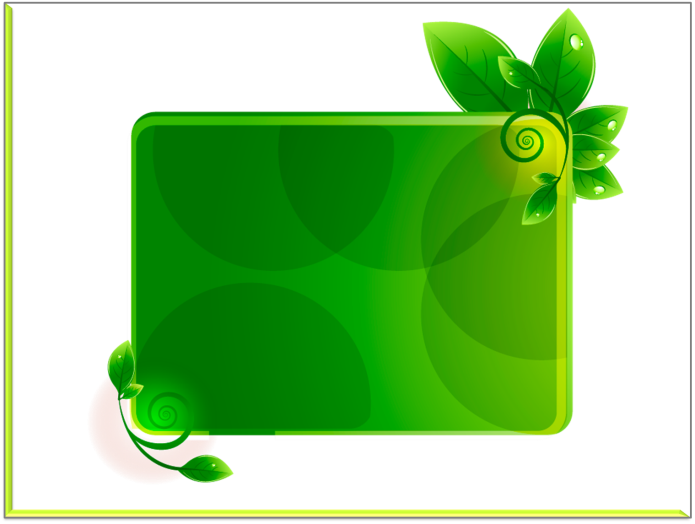 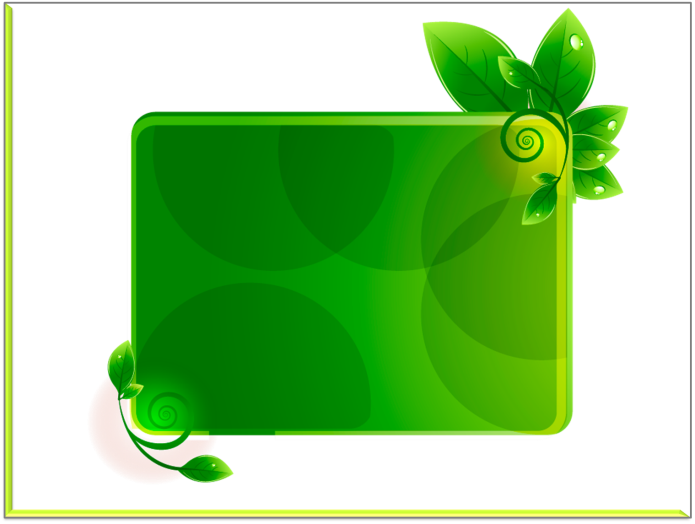 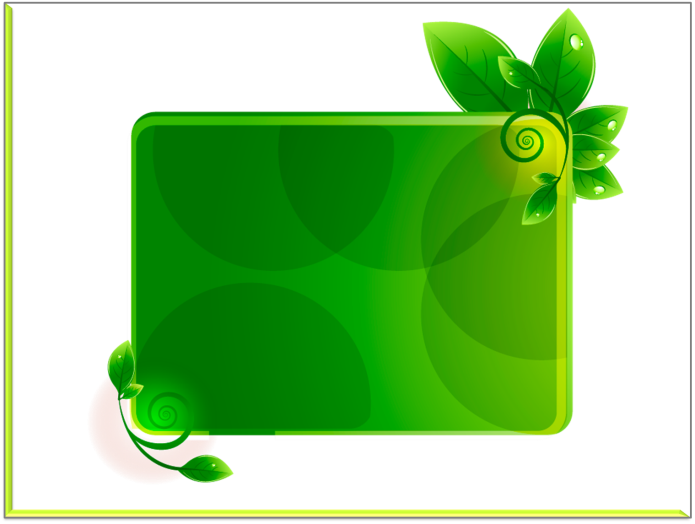 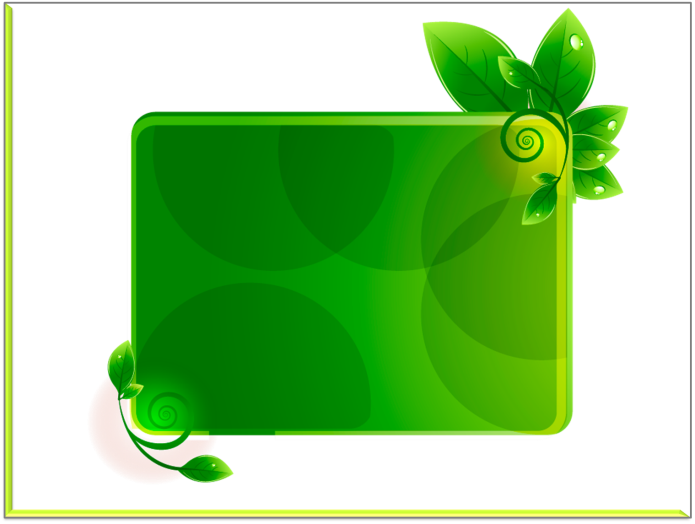 Сен білесің бе?
Гүл
Теңіз
Қара жәшік
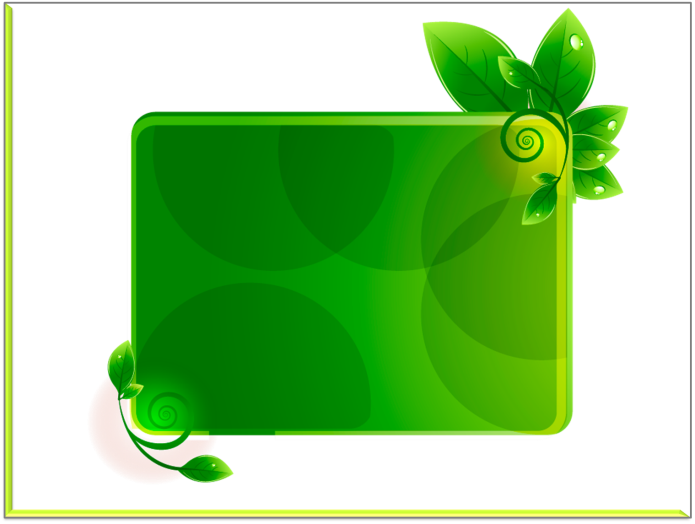 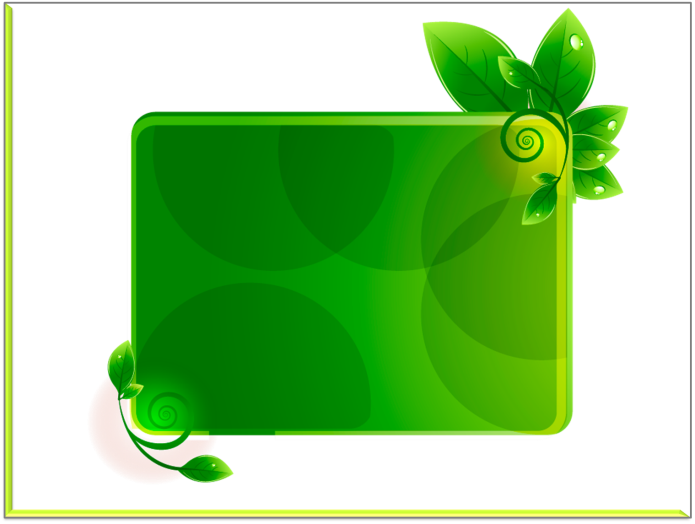 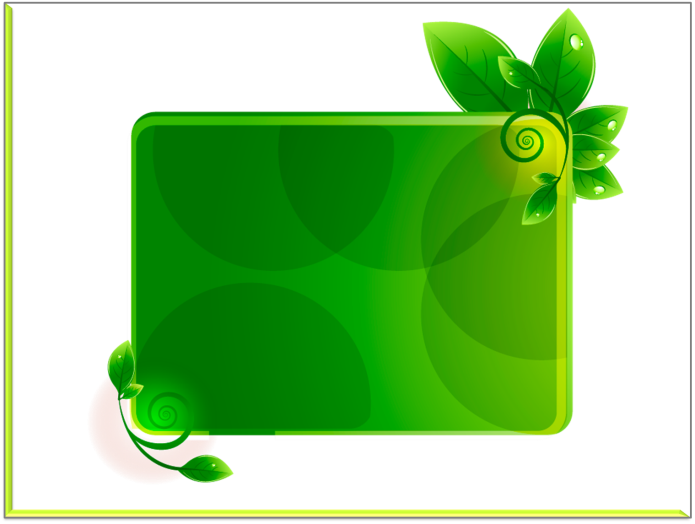 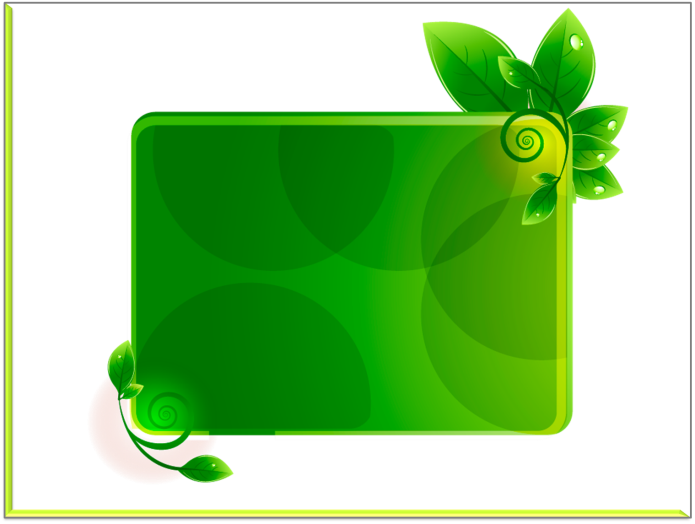 Қауыпті жәндік
Ет
???
Қара жәшік
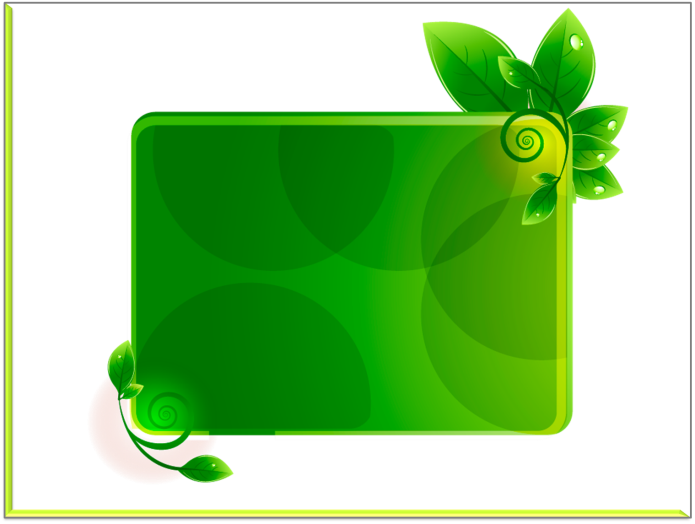 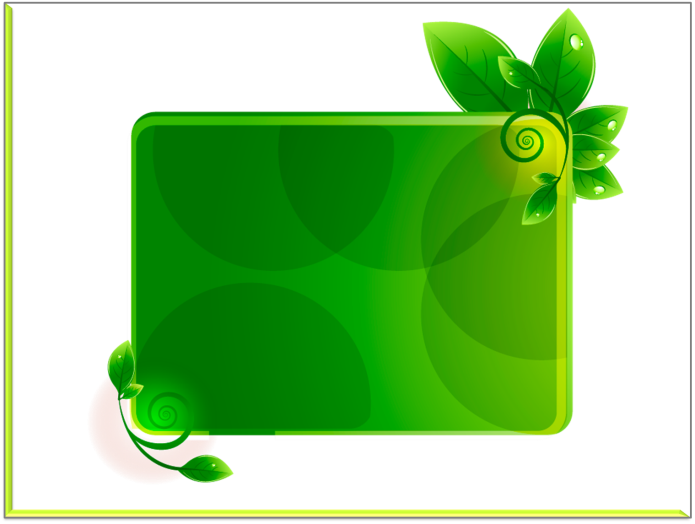 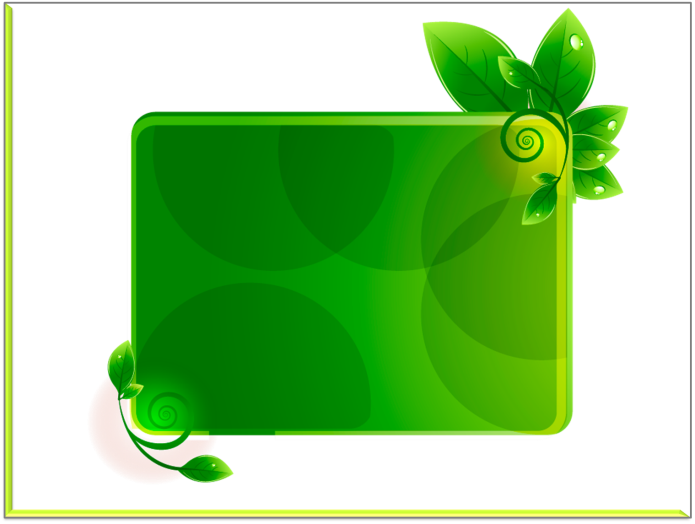 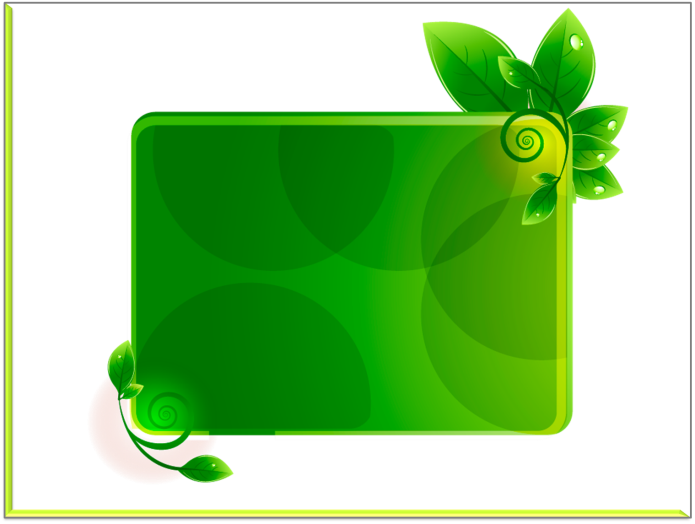 Қызықты тәжірибе
РИО - 2016
Жағажай
Біле жүр...
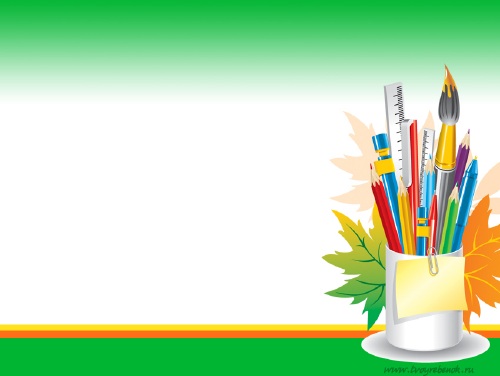 Жауабы
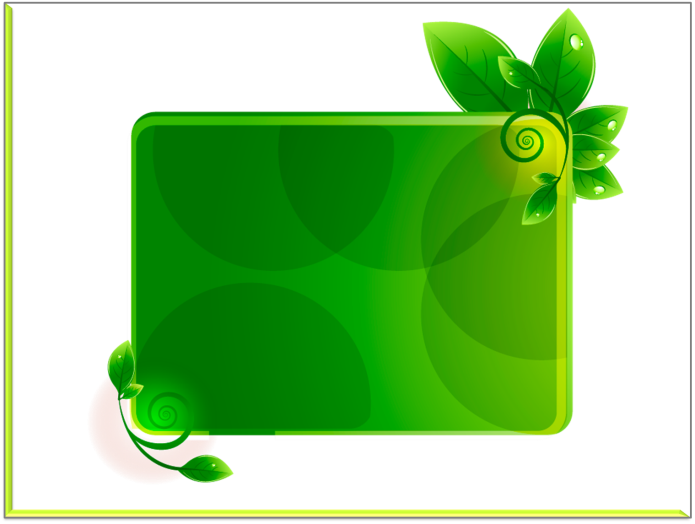 Сен білесің бе?
Адам денесі суға толық батқанда...
1. Мұрны ұзарады
2. Жүрек соғысы баяулайды
3. Асқорыту жүйесі уақытынша тоқтайды
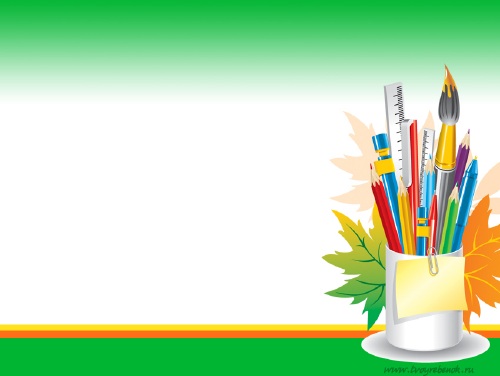 Жауабы
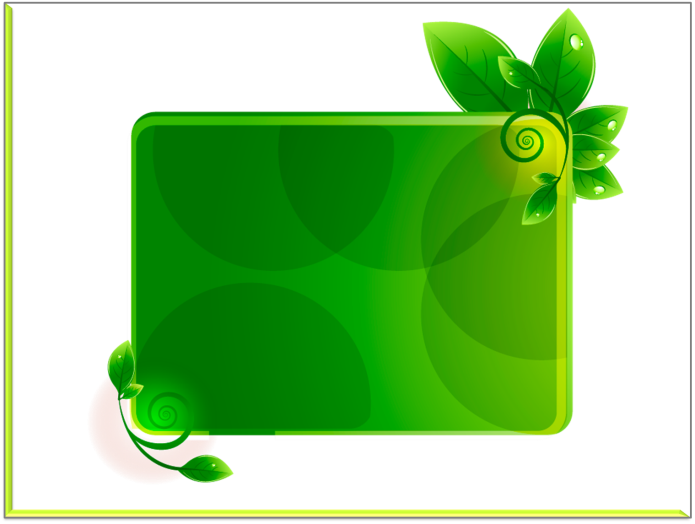 Гүл
Азотқа гүлді салса не болады?
1. Гүл тұтанып жана бастайды
2. Гүлдің түсі өзгереді
3. Гүл қатып қалады
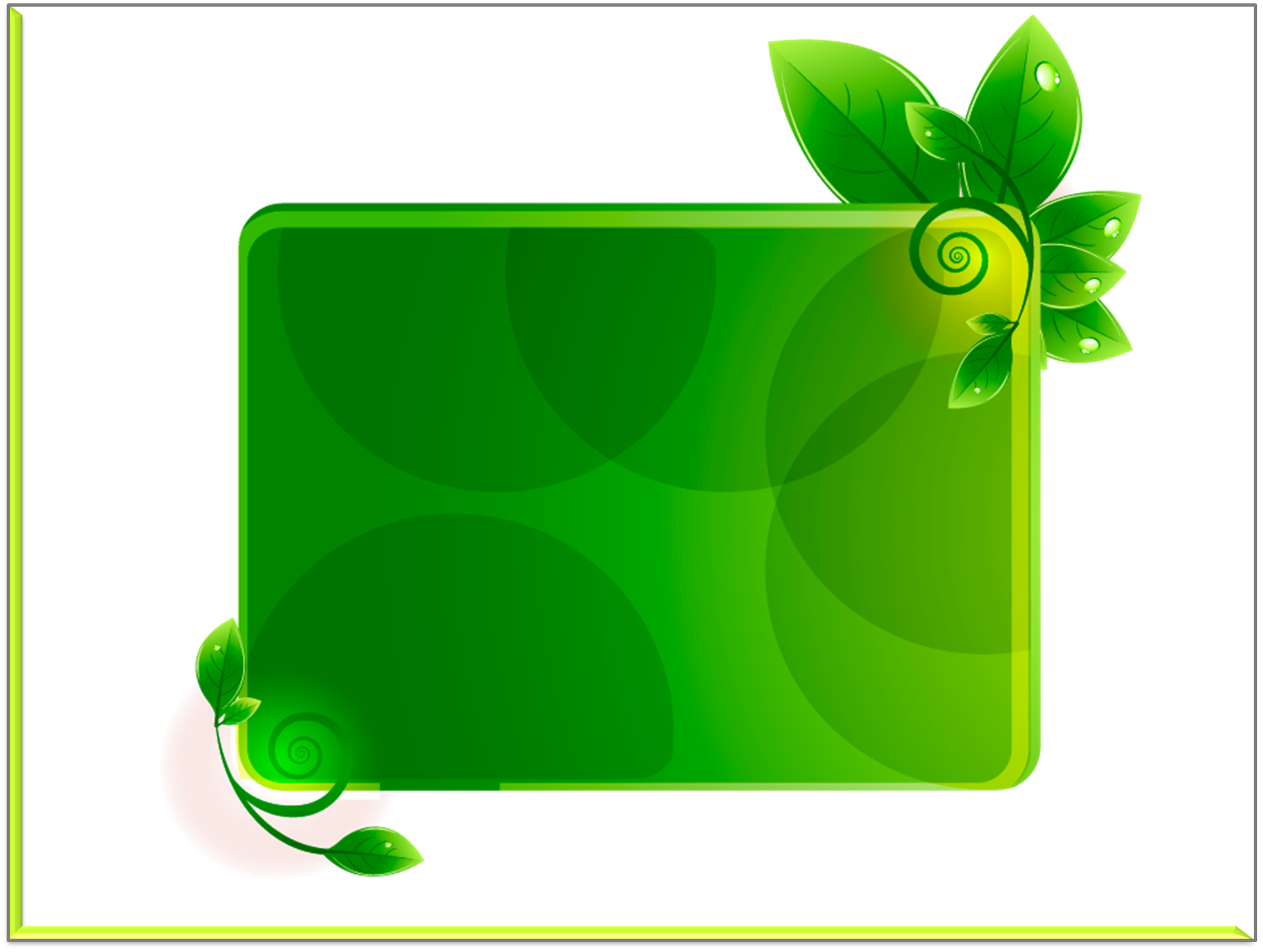 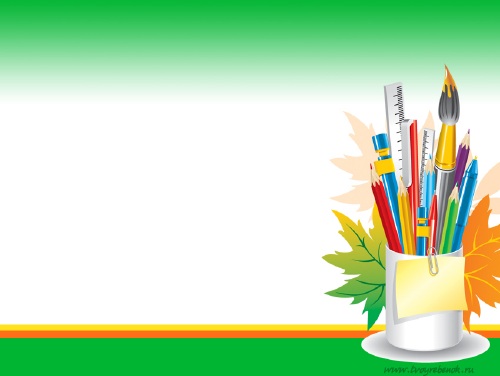 Қара жәшік
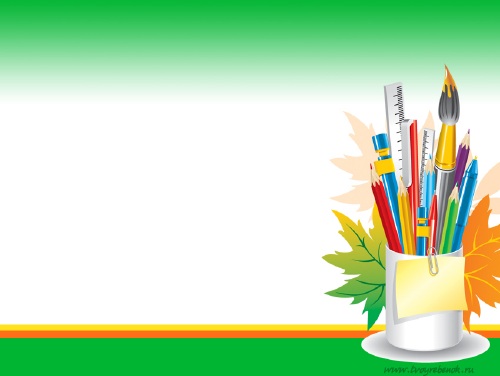 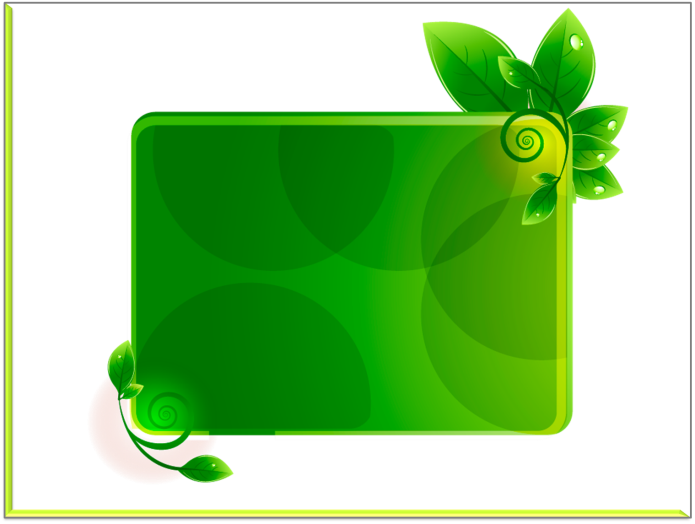 Жауабы
Теңіз
Дельфин тікенді балықтармен не үшін қоректенеді?
1. Шайнап рахаттану үшін
2. Табиғи тіс щеткасы ретінде
3. Тікенді балықтардан белгілі бір сұйықтық бөлініп дельфиннің  терісін тегістейді
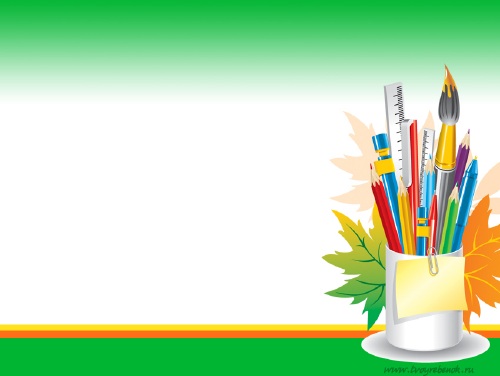 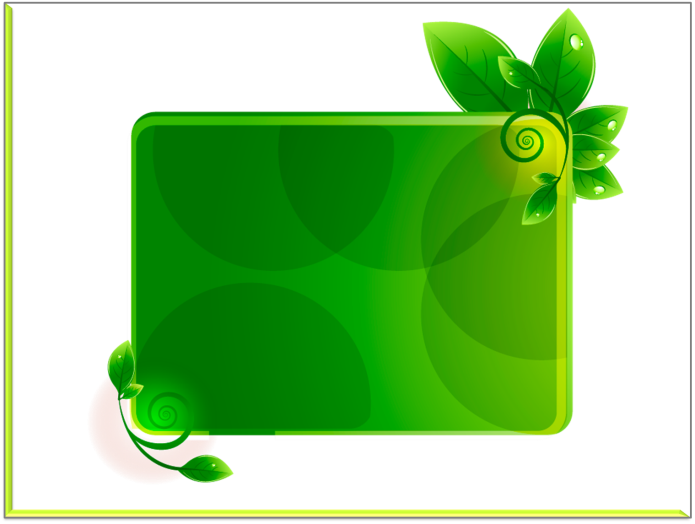 Жауабы
???
Антрактида да не жоқ?
1. Телефон коды
2. Үй
3. Уақыт белдеуі
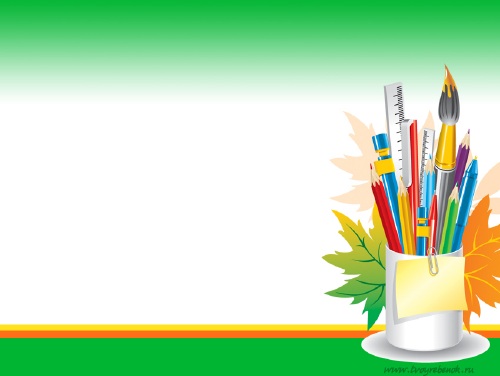 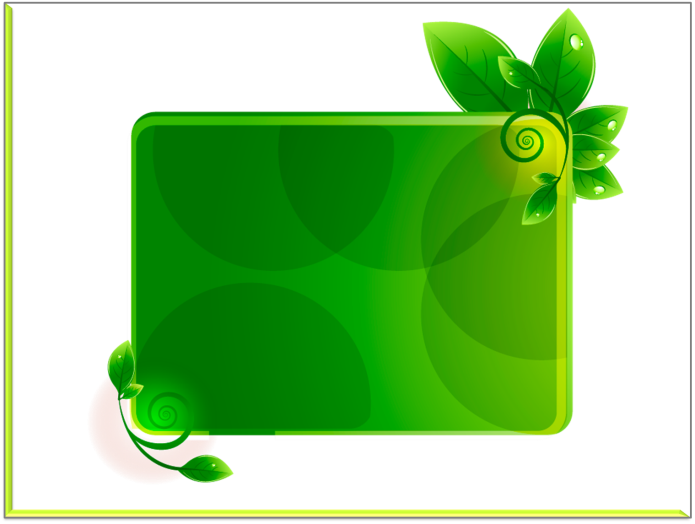 Жауабы
Ет
Қазақтар жылына неше кг ет жейді?
1. 63
2. 70
3. 75
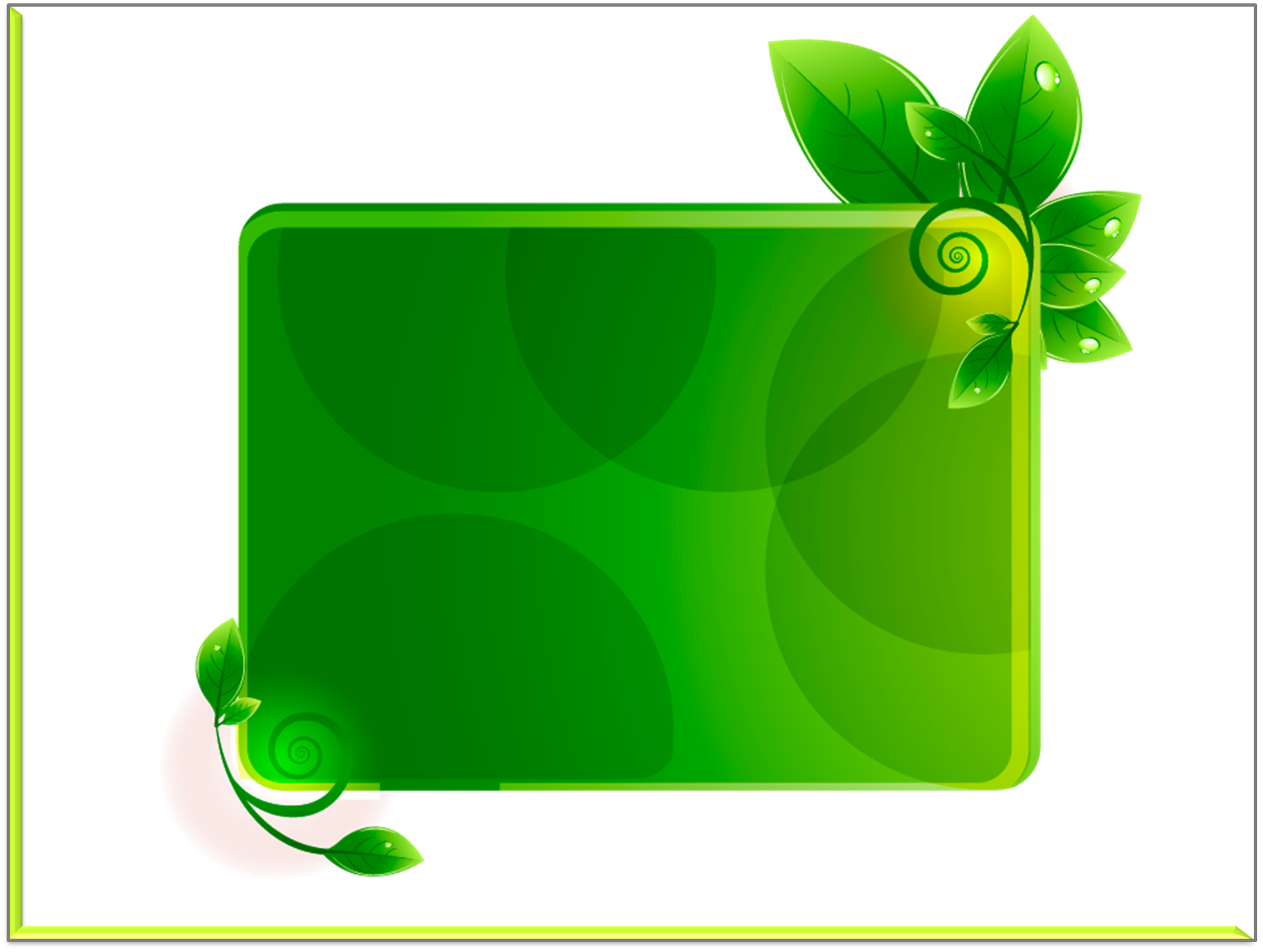 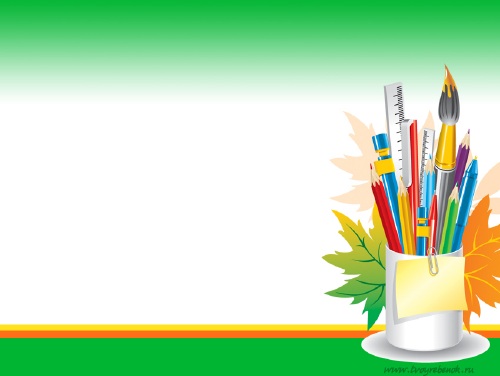 Қара жәшік
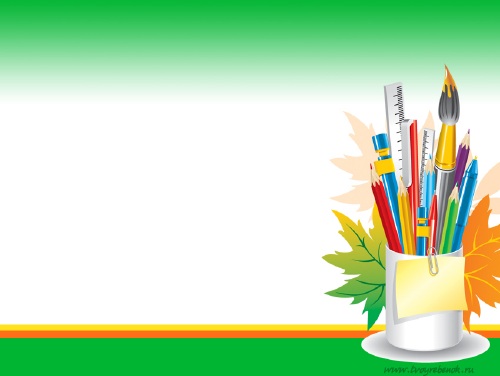 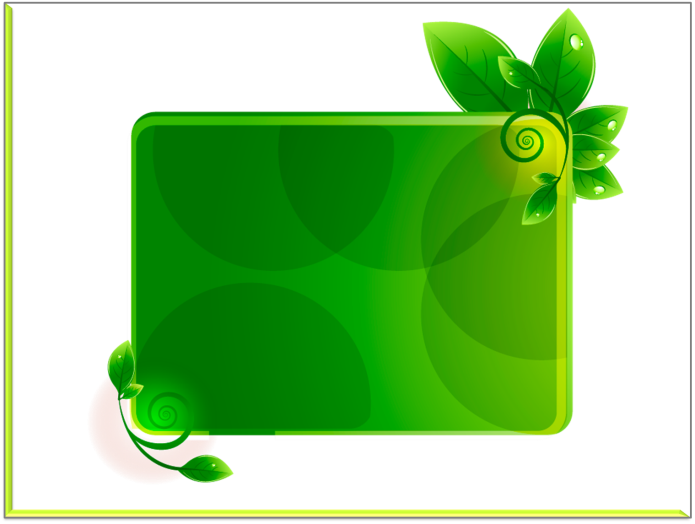 Жауабы
Қауыпті жәндік
Москит масасы қандай адамды көбірек шағады?
1. Қан құрамында қант деңгейі көп адамды
2. Дене температурасы жоғары адамды
3. Қарт адамды
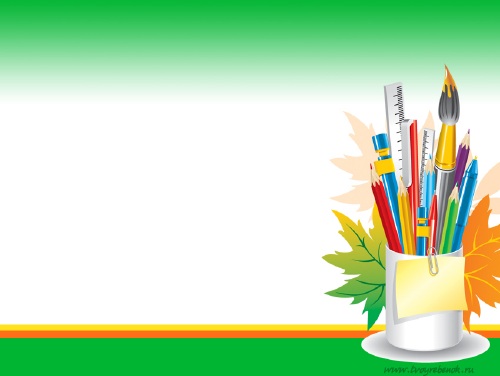 Жауабы
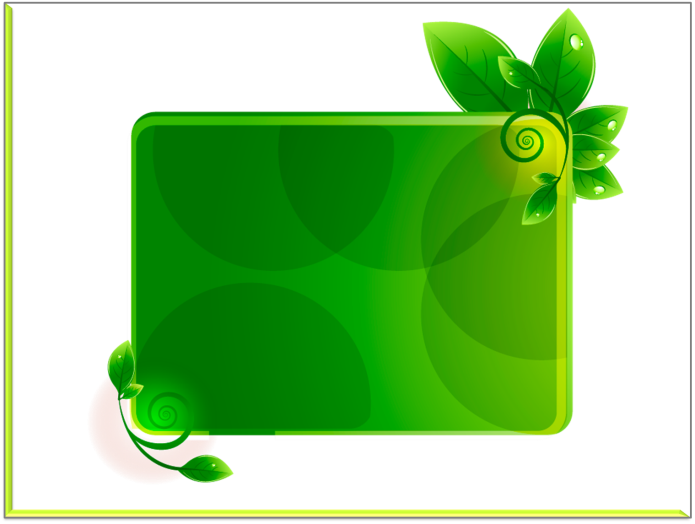 Жағажай
Жүзе алмайтын жануарды көрсетіңіз...
1. Піл
2. Керік
3. Түйе
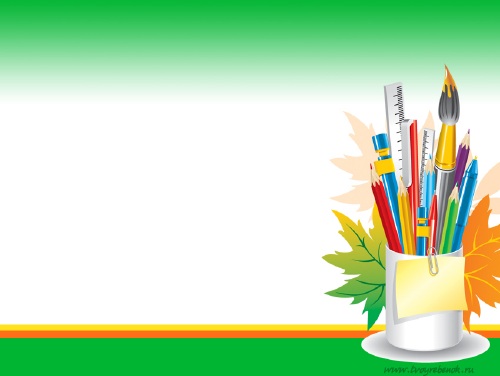 Жауабы
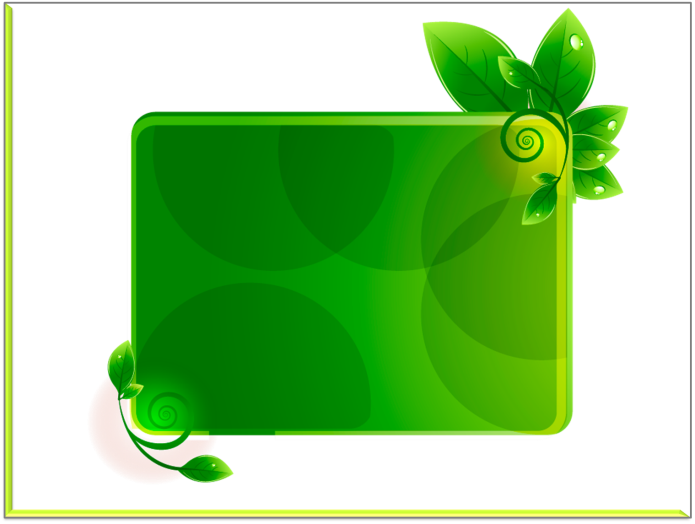 Біле жүр...
Екі жұмыртқаның піскені мен, шикісін қалай тез анықтауға болады?
1. Жұмыртқаны салқын суға салу арқылы
2. Жұмыртқаны айналдыру арқылы
3. Таразының көмегімен
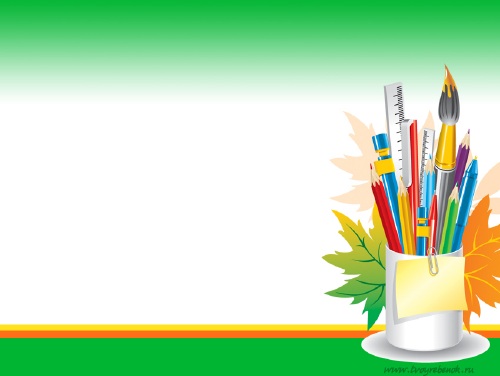 Жауабы
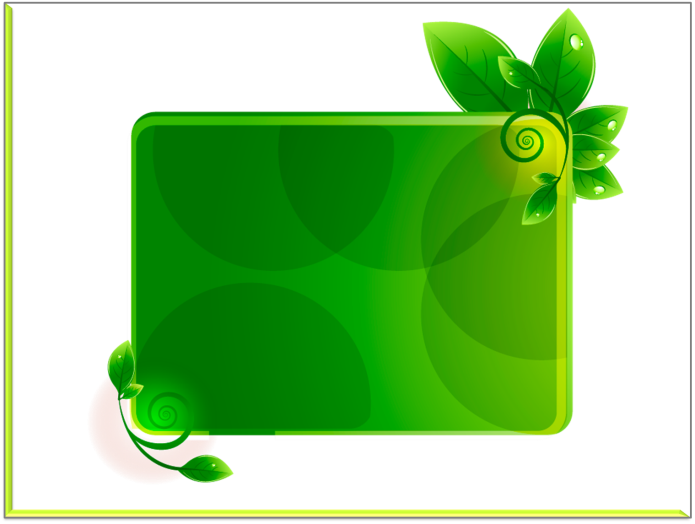 Қызықты тәжірибе
Хромға спирт тамызып, сіріңкемен жақса не болады?
1. Жанартау көрінісін көруге болады
2. Тұтасып от жанады
3. Ыдыстан көпірік атқылайды
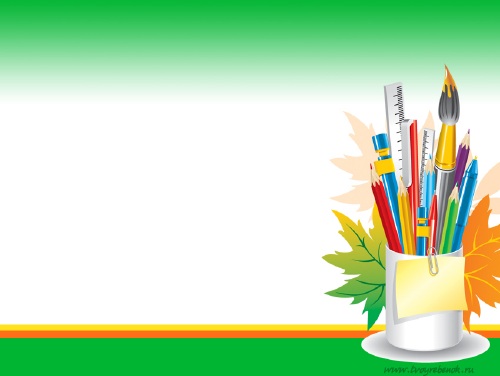 Жауабы
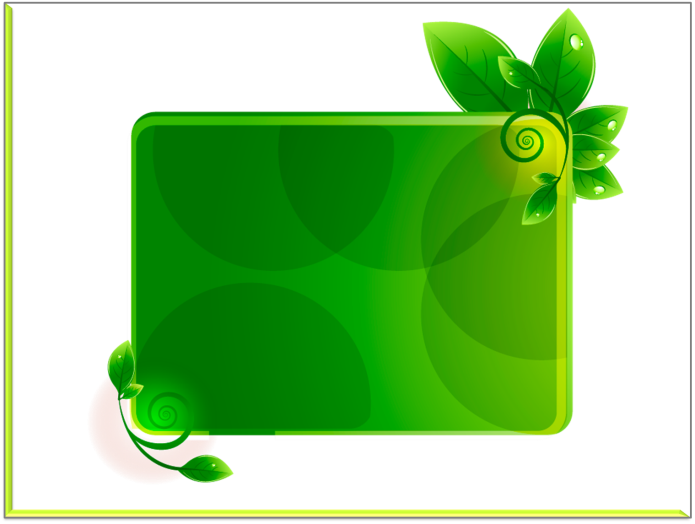 РИО - 2016
2016 жылы өткен РИО олемпиадасының ерекшелігі
1. Ойын кезінде 12:00-ден 15.00-ге дейін үзіліс болды
2. Олемпиада алауы сарғылт түсті болды
3. Бұл оңтүстік Америка Құрамындағы өткен алғаш олемпиада
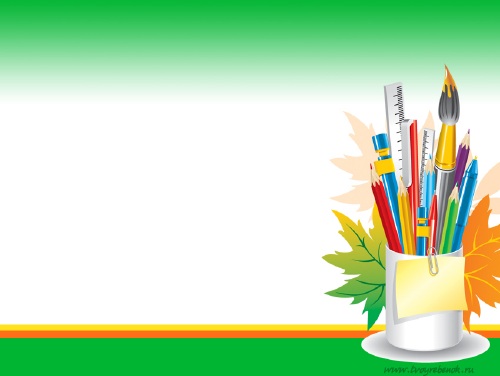 Жауабы
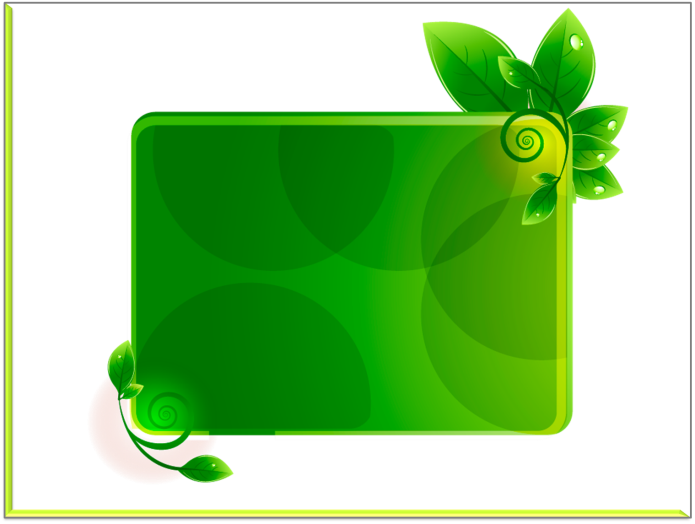 Әлемде талай қызық бар
Жапон Макакалары бір-бірінің көңілін көтеру үшін не істейді?
1. Бірін-бірі қытықтайды
2. Қар атысып ойнайды
3. Бір-бірінің арқасын қасып береді